Отчет 
об исполнении бюджета
 Гуково-Гнилушевского сельского поселения  
Красносулинского района 
за 2019 год
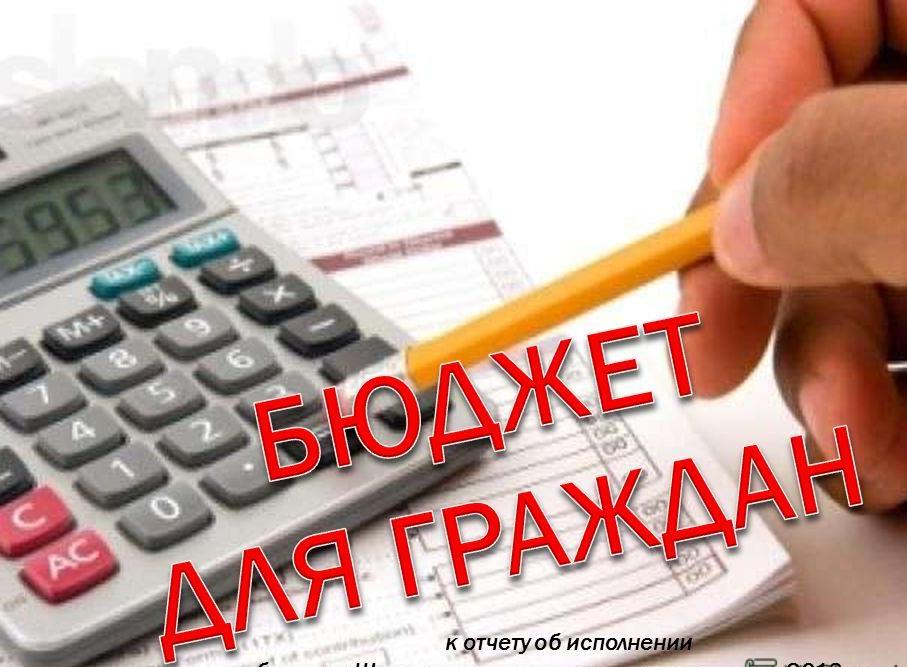 Итоги исполнения бюджета 
Гуково-Гнилушевского сельского поселения Красносулинского района за 2017 – 2019 годы
Доходы бюджета 
Гуково-Гнилушевского сельского поселения 
Общий объем доходов:
2017 год – 10759.5 тыс. рублей
2018 год 9469.3тыс. рублей
2019 год – 9469.3  тыс. рублей
Структура доходов бюджета поселения за 2019 год
Налоговые и неналоговые доходы 3 050.1 тыс. рублей
Расходы бюджета поселения 
за 2019 год по разделам
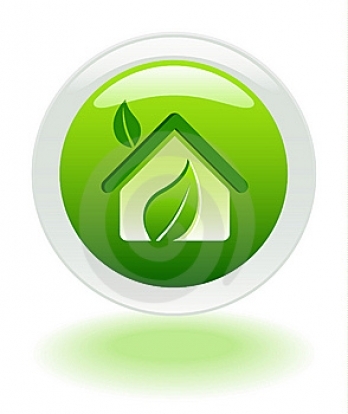 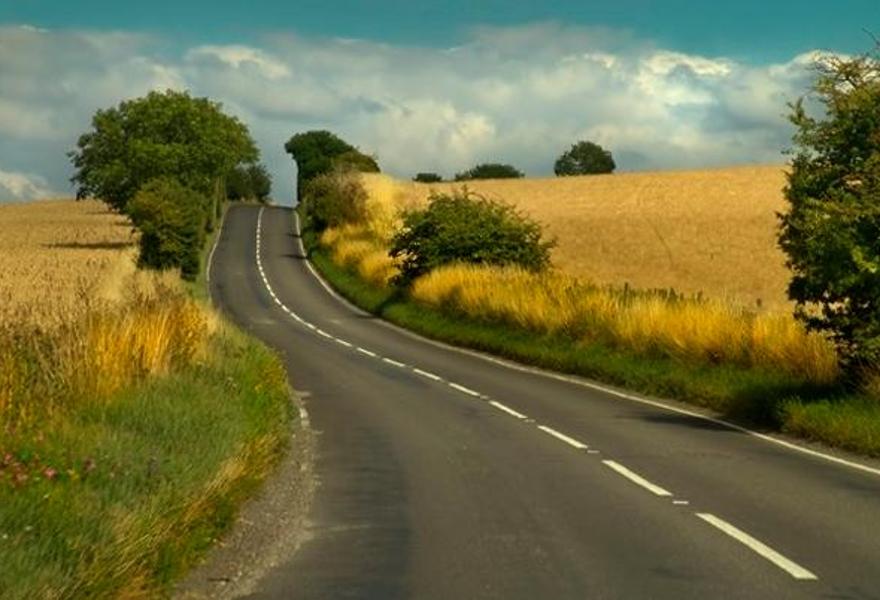 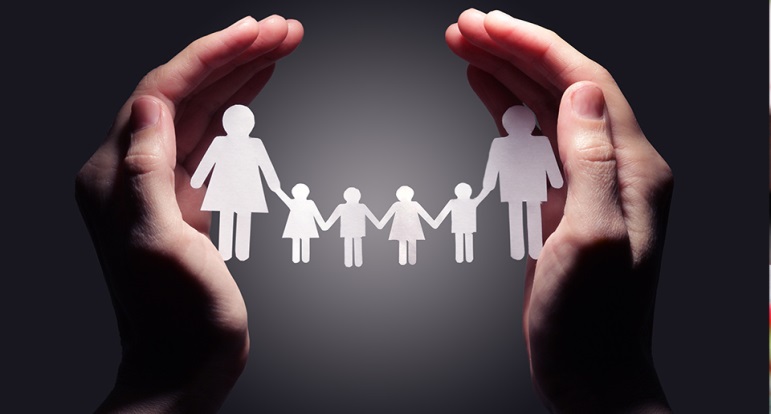 Социальная политика
Расходы на выплату государственной пенсии за выслугу лет лицам, замещавшим муниципальные должности и должности муниципальной службы в Гуково-Гнилушевском сельском поселении (382.9 тыс. рублей)
Резервный фонд Администрации Гуково-Гнилушевского сельского поселения на финансовое обеспечение непредвиденных расходов 
(0.0 тыс. рублей)
Расходы на дорожное хозяйство
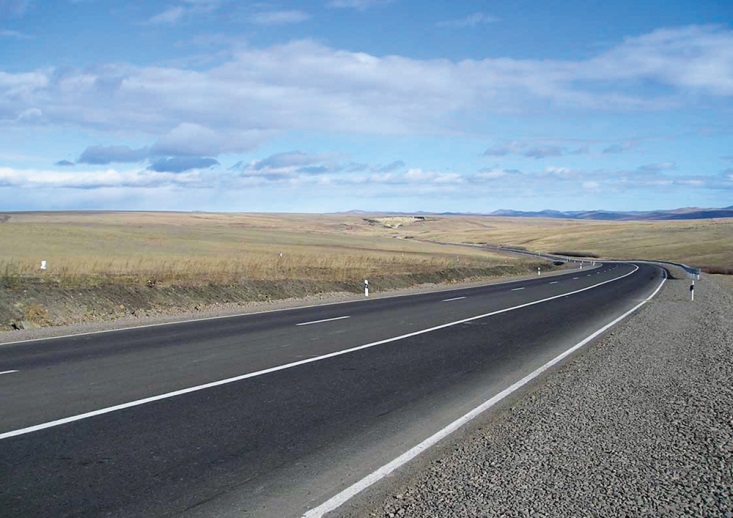 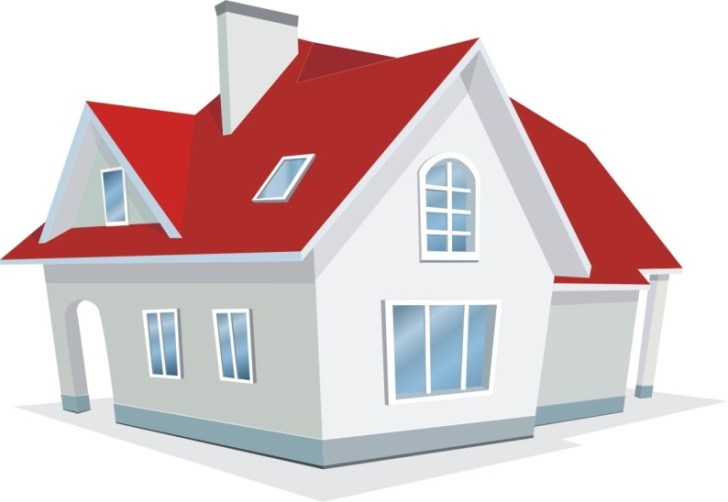 Муниципальные программыРасходы на реализацию муниципальных программ Гуково-Гнилушевского сельского поселения составили 9 426.1 тыс. руб.